Graphs Showing Forecasts made for 69th Timber Committee meeting (supplement)
UNECE/FAO Forestry and Timber Section
Chips, particles and residues - Europe
Chips, particles and residues - CIS
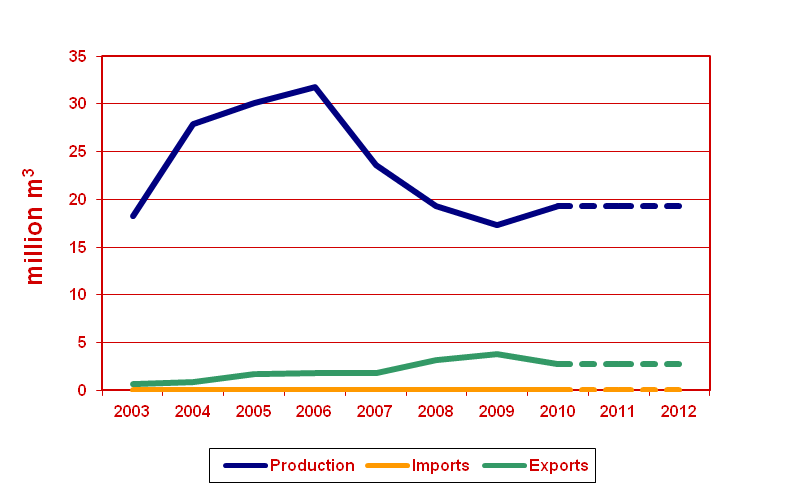 Chips, particles and residues – North America
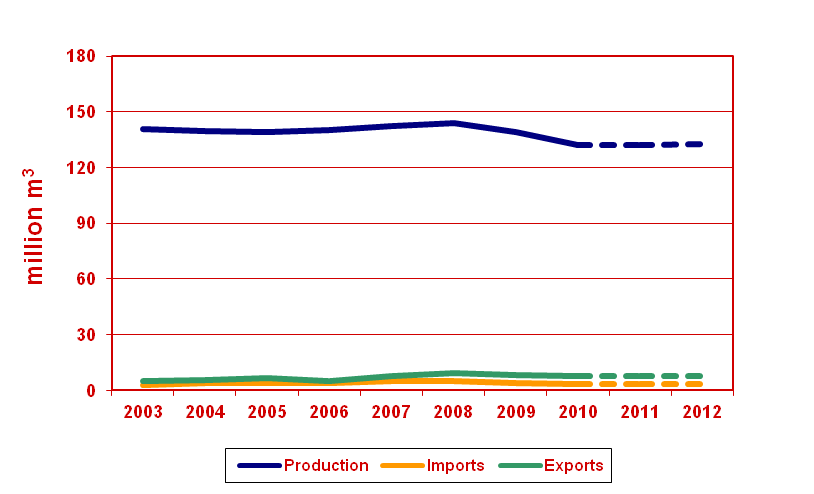 Wood Fuel Removals
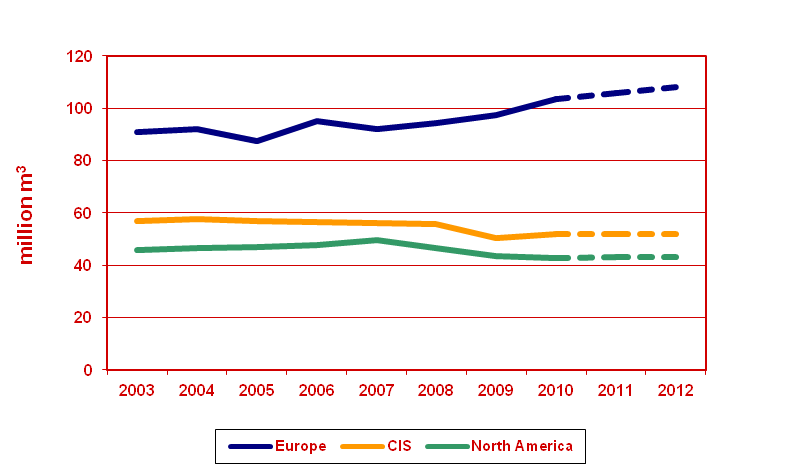 Sawn Softwood – Europe (I)
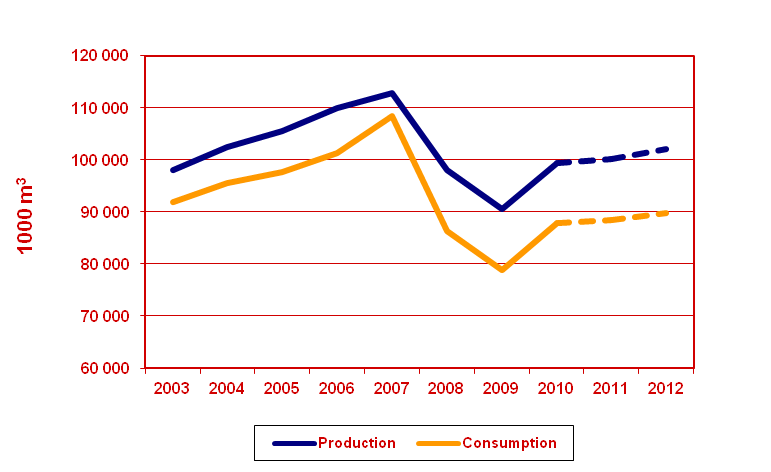 Sawn Softwood – Europe (II)
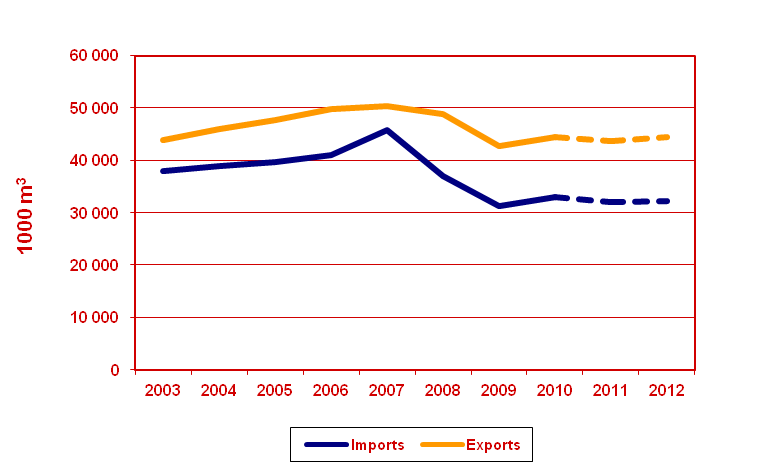 Sawn Softwood – North America (I)
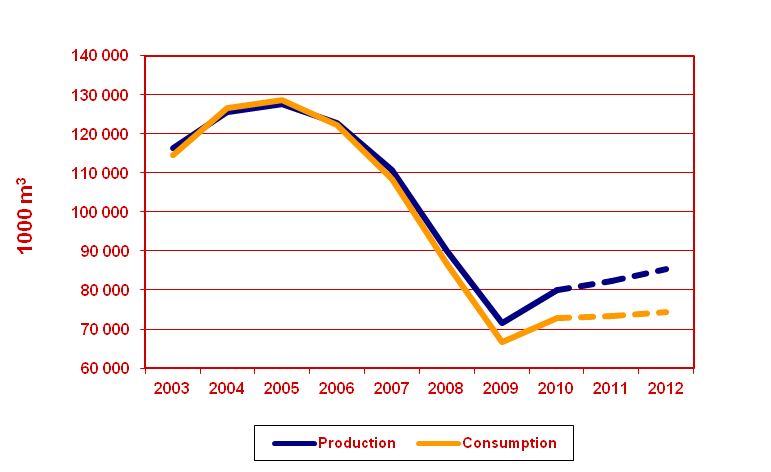 Sawn Softwood – North America (II)
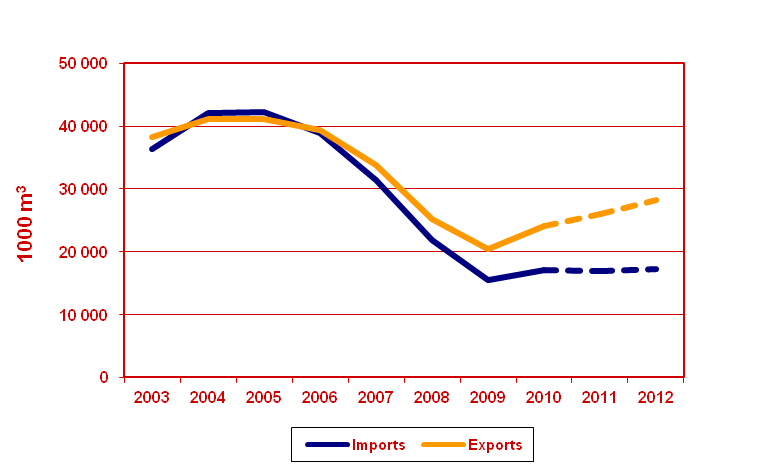 Sawn Softwood – Russian Federation (I)
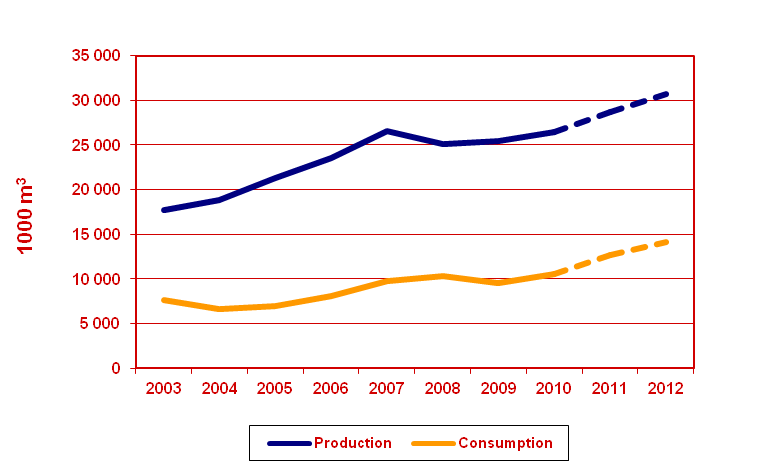 Production is estimated by UNECE based on a calculation of consumption
Sawn Softwood – Russian Federation (II)
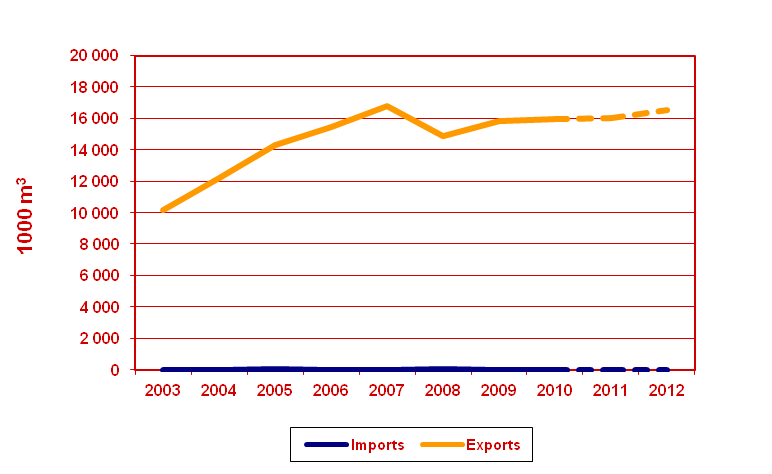 Sawn Hardwood – Europe (I)
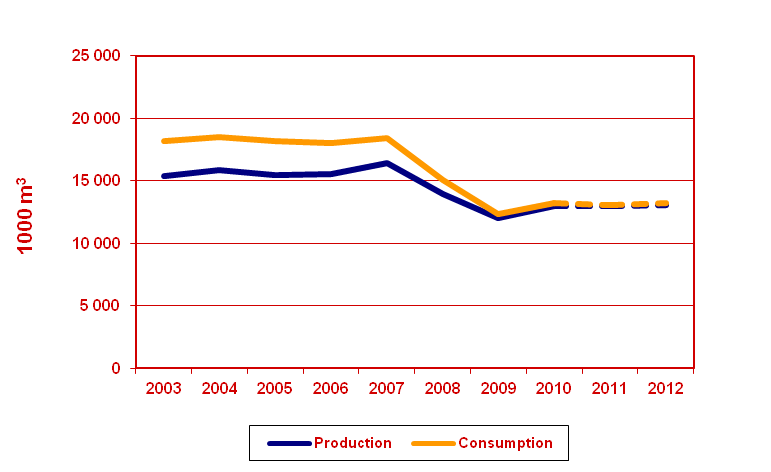 Sawn Hardwood – Europe (II)
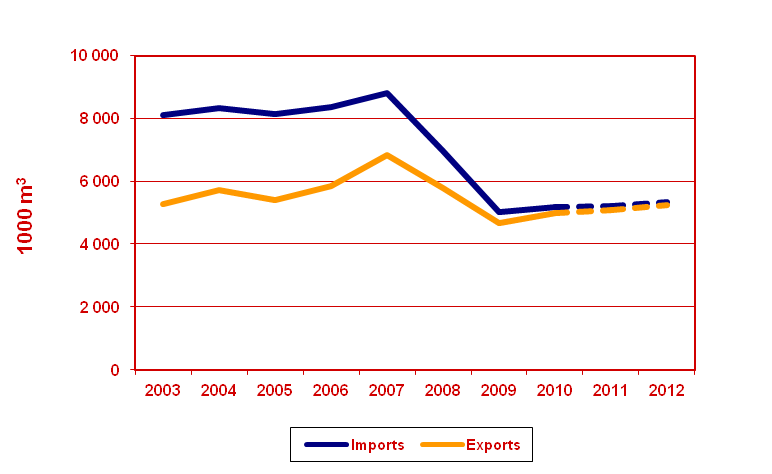 Sawn Hardwood – North America (I)
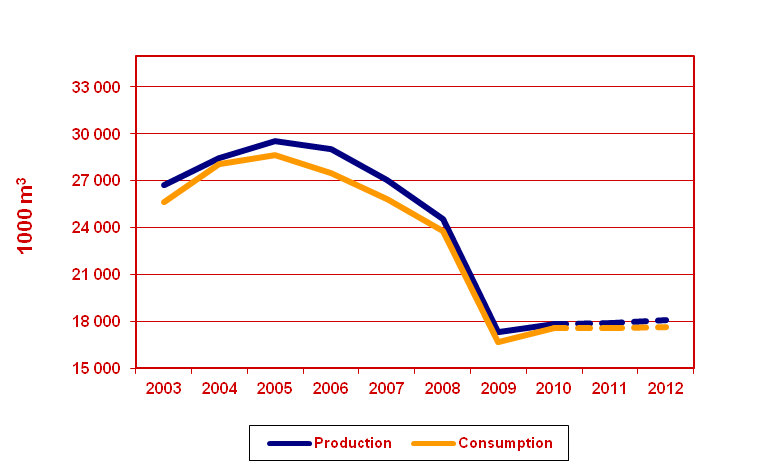 Sawn Hardwood – North America (II)
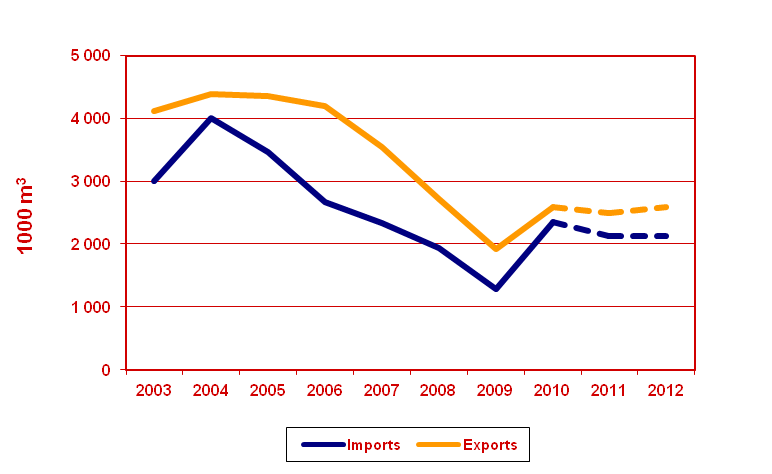 Wood-based Panels – Europe
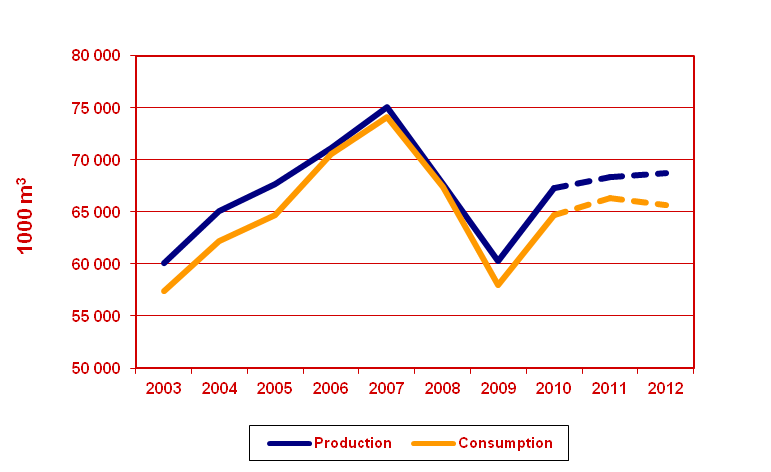 Wood-based Panels – North America
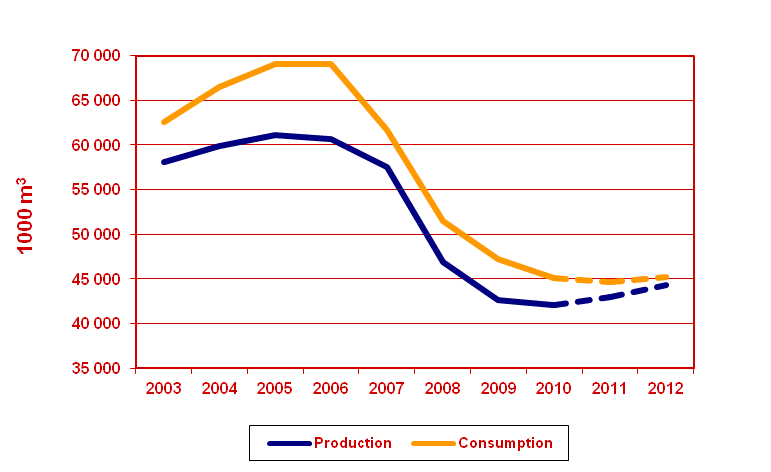 Wood-based Panels – Russian Federation
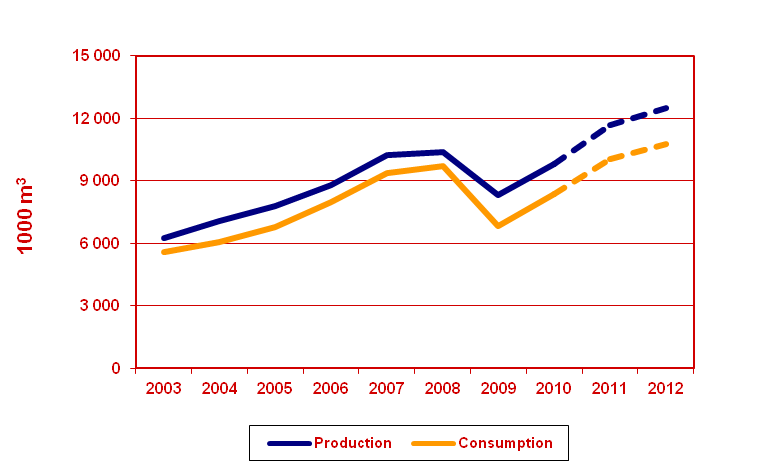 Particle Board – Europe
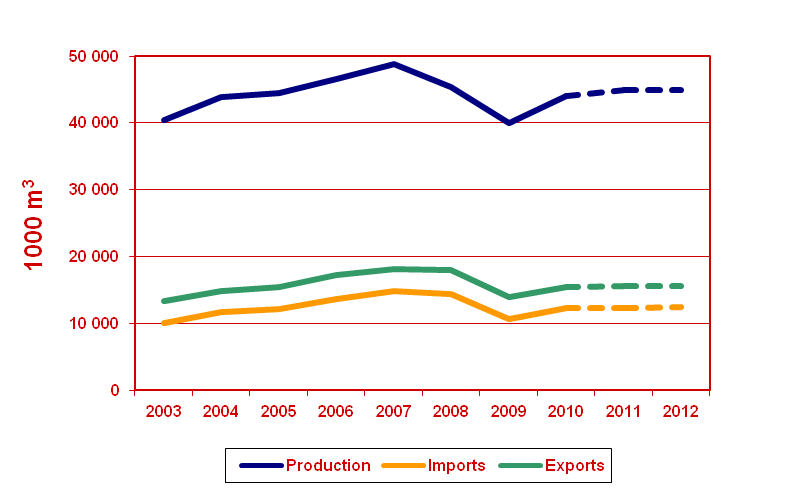 OSB - Europe
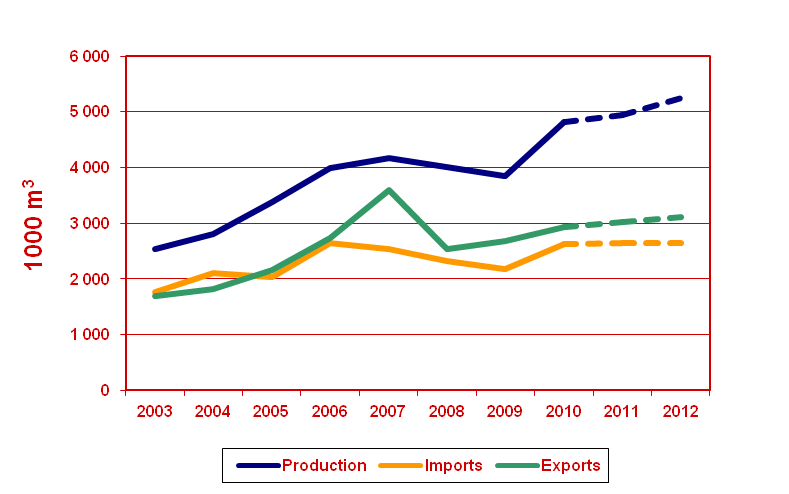 Fibreboard - Europe
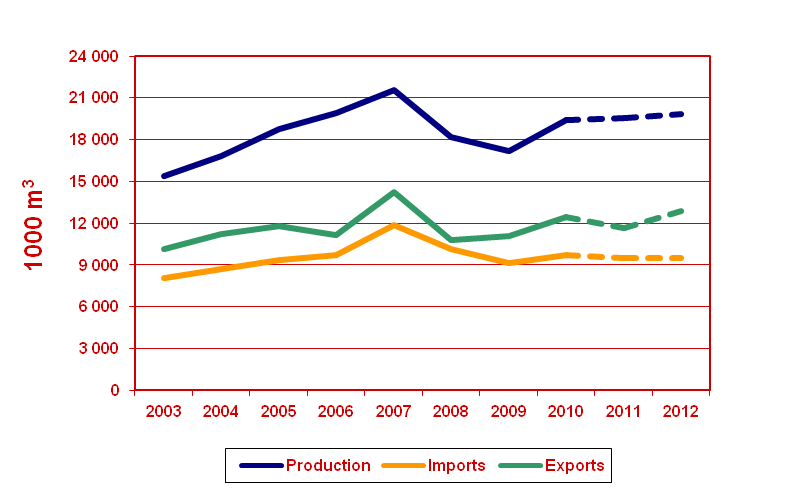 MDF - Europe
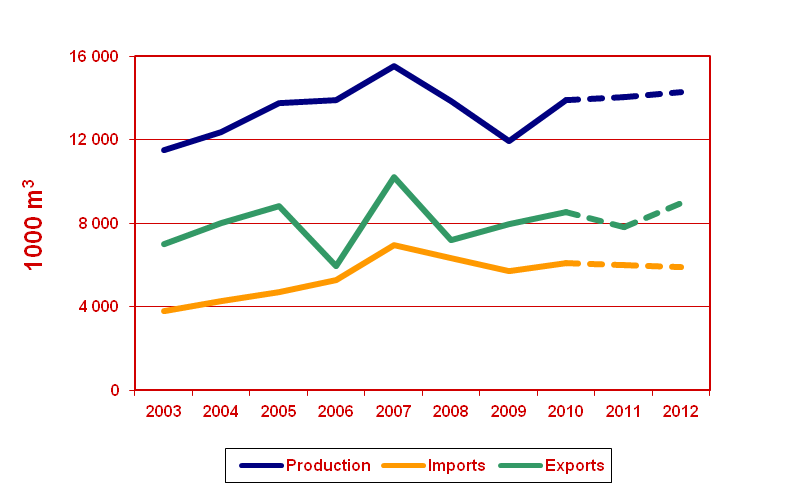 Plywood - Europe
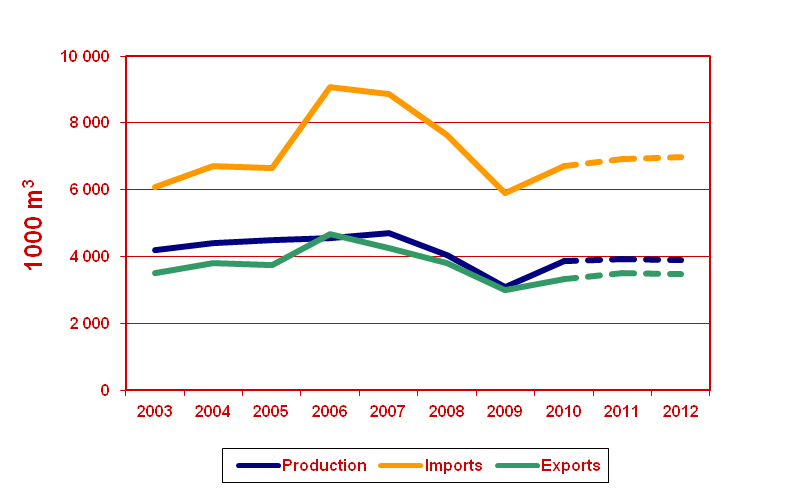 Structural Panel Production – North America
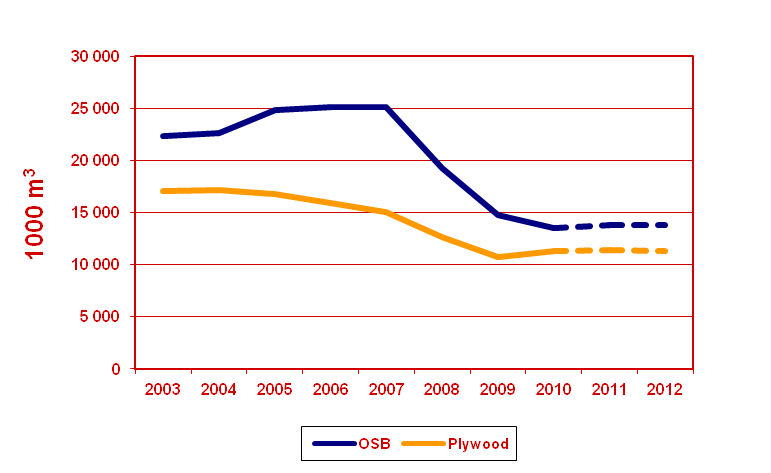 Plywood – North America
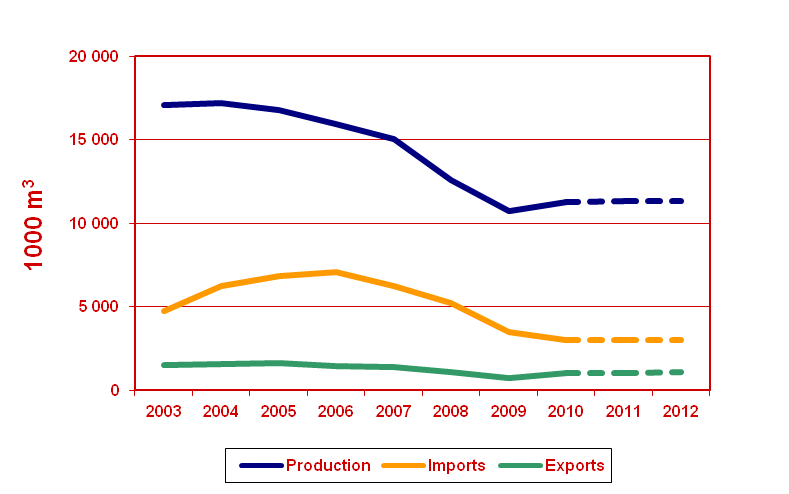 OSB – North America
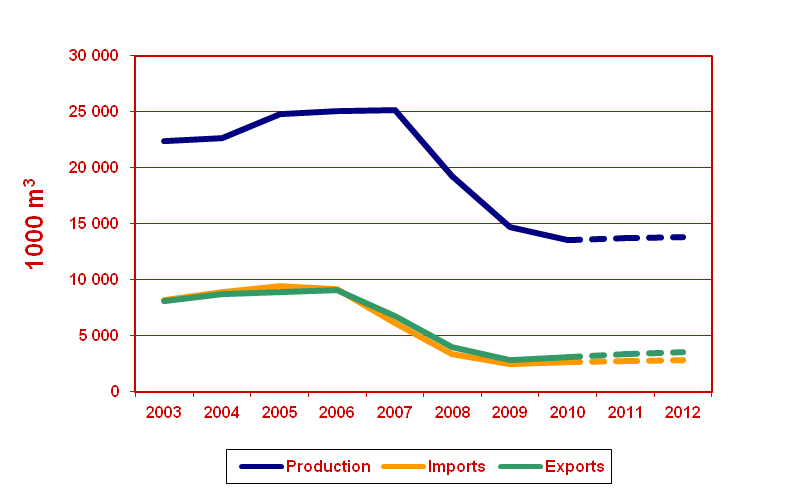 Particle Board (excluding OSB) – North America
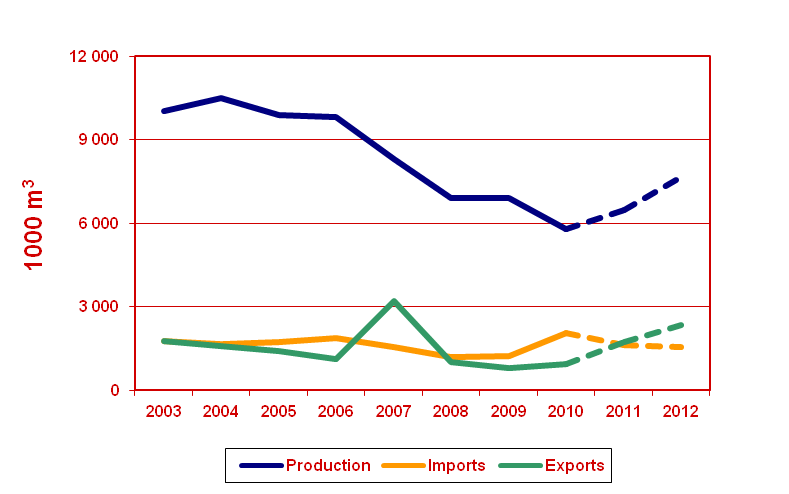 Fibreboard – North America
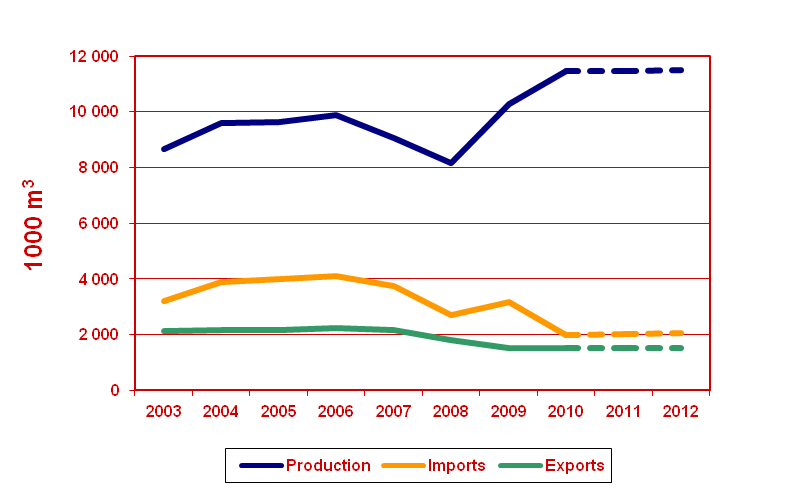 MDF – North America
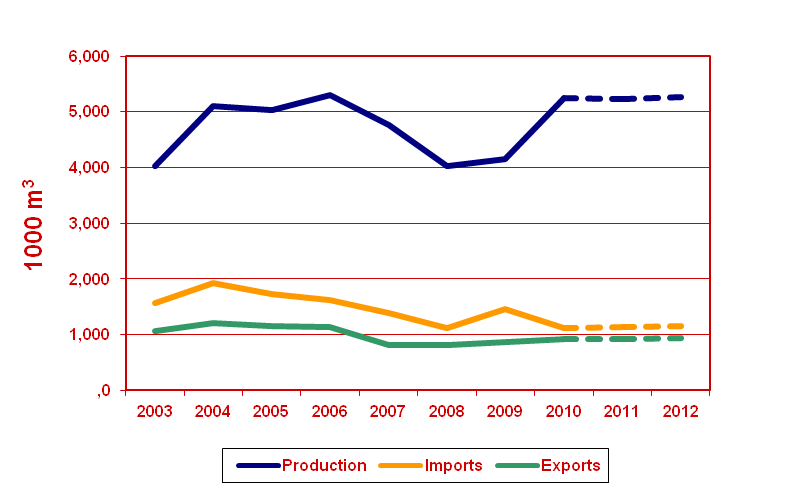 Plywood – Russian Federation
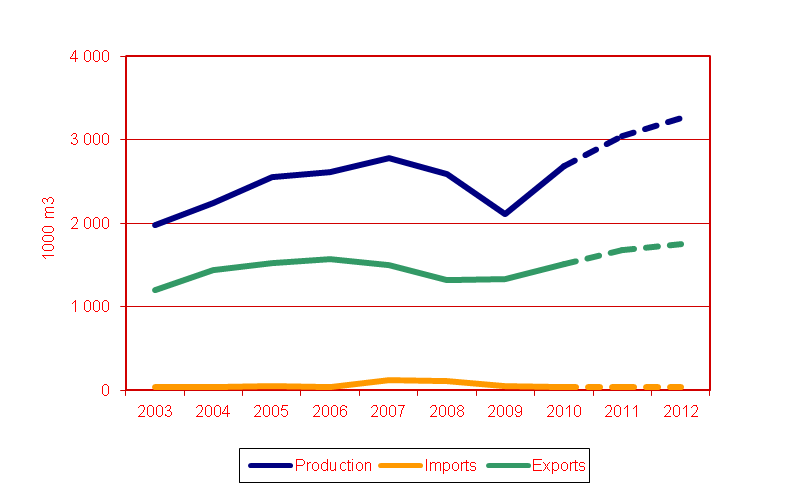 Plywood – Russian Federation
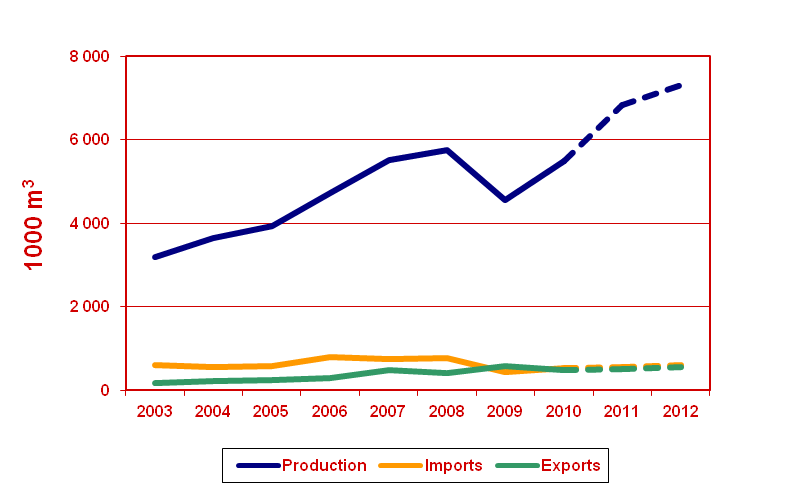 Particleboard – Russian Federation
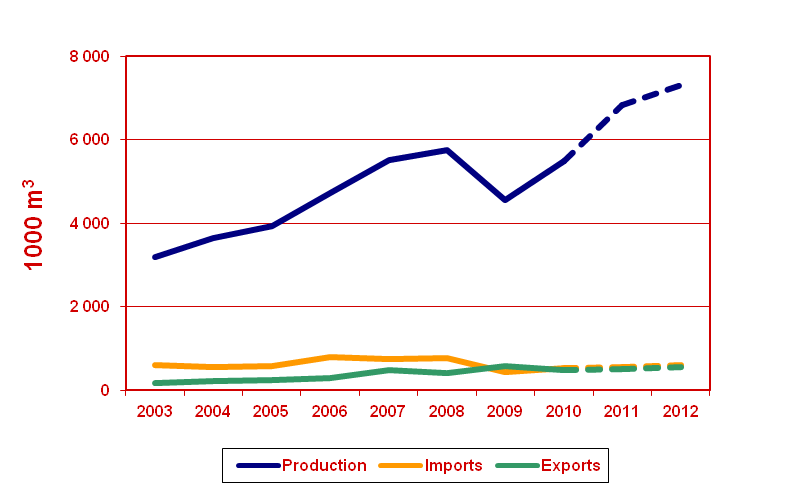 MDF – Russian Federation
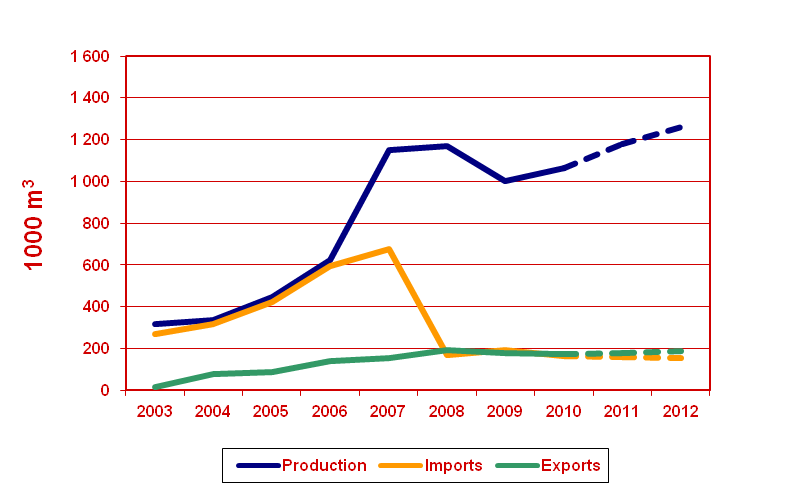 Wood Pulp – Europe (I)
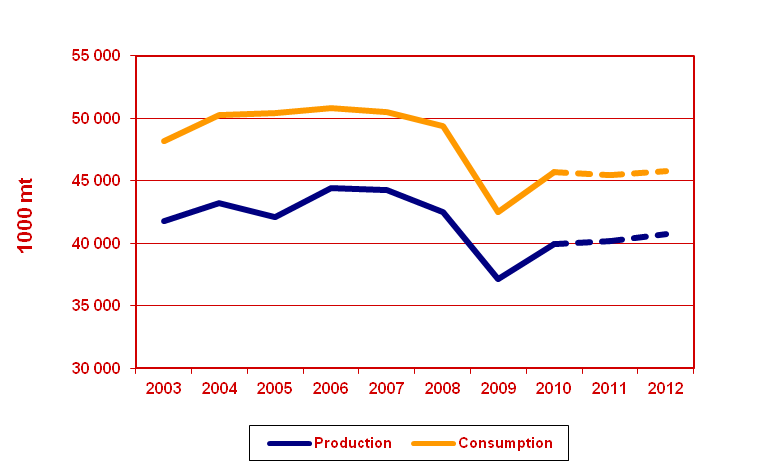 Wood Pulp – Europe (II)
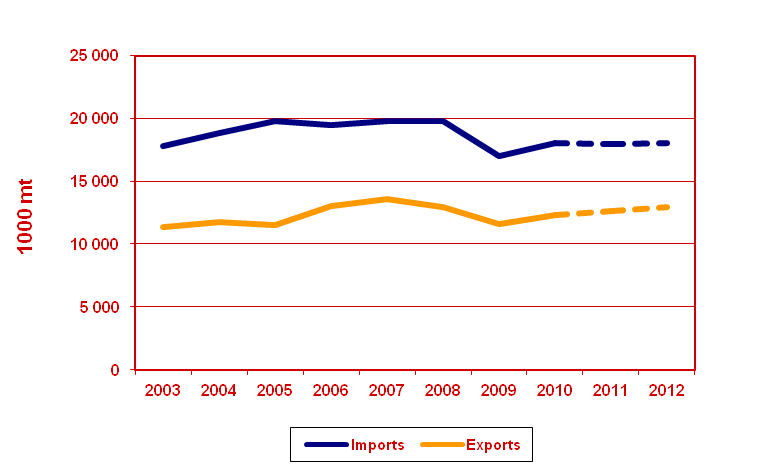 Wood Pulp – North America (I)
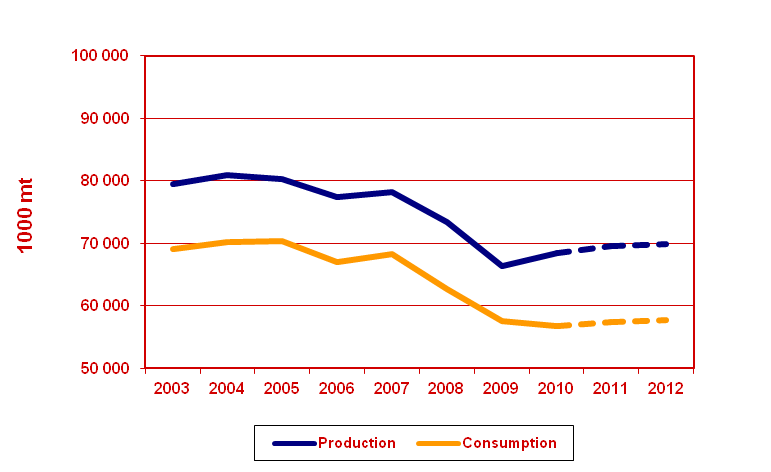 Wood Pulp – North America (II)
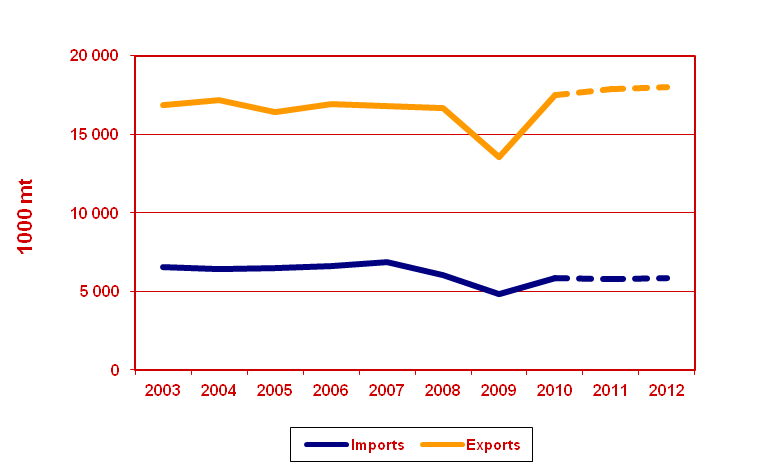 Wood Pulp – Russian Federation (I)
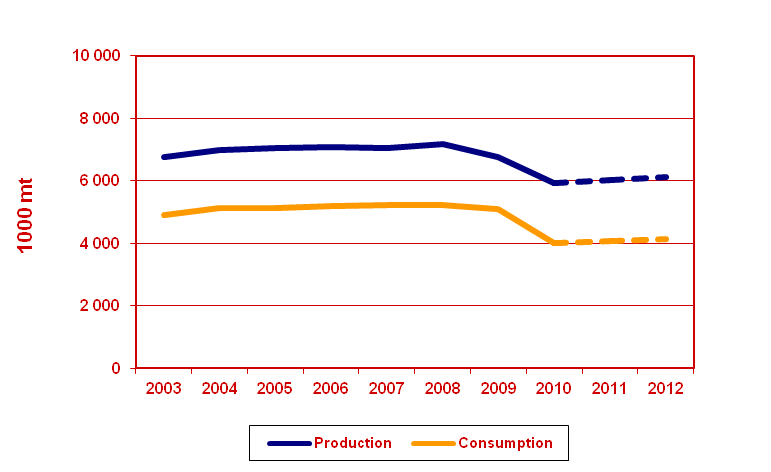 Wood Pulp – Russian Federation (II)
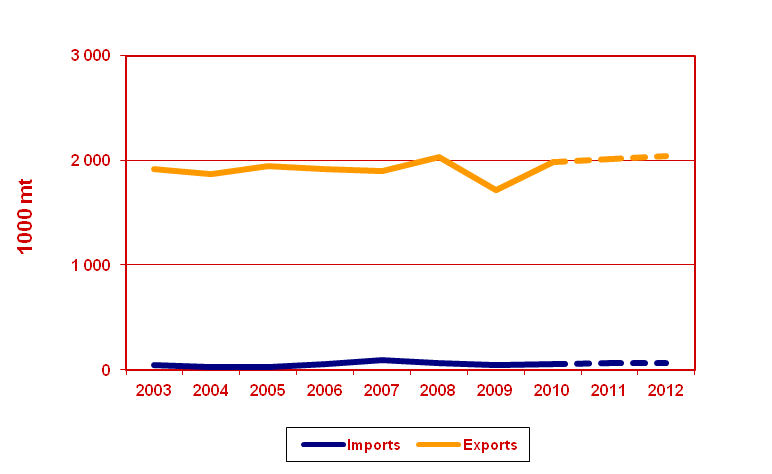 Paper and Board – Europe (I)
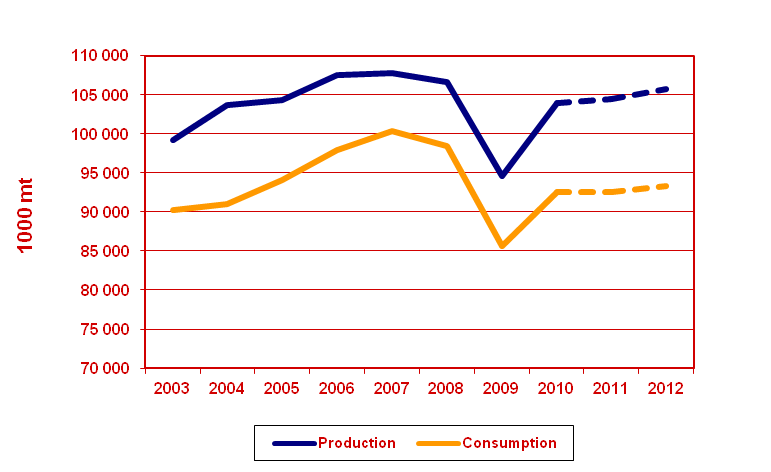 Paper and Board – Europe (II)
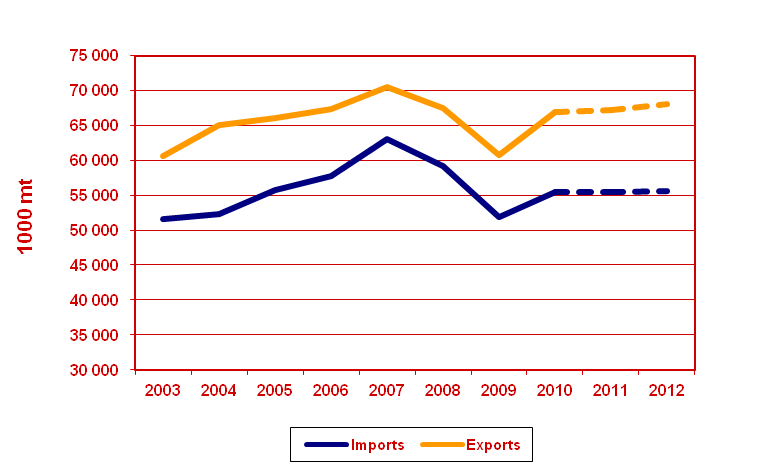 Paper and Board – North America (I)
Paper and Board – North America (II)
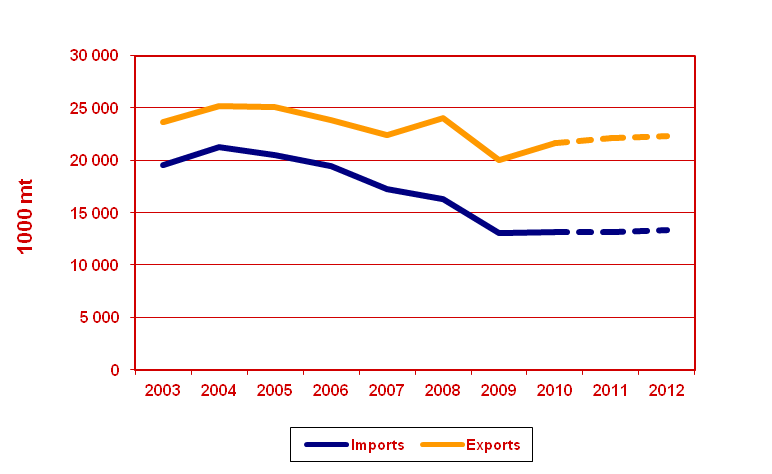 Paper and Board – Russian Federation (I)
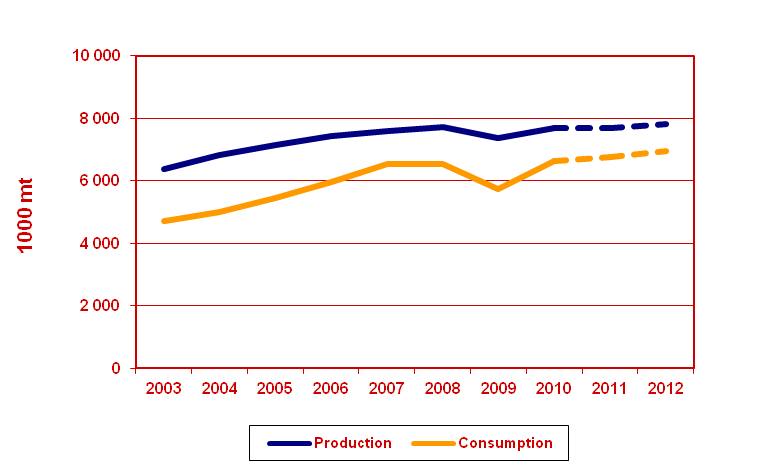 Wood Pulp – Russian Federation (II)
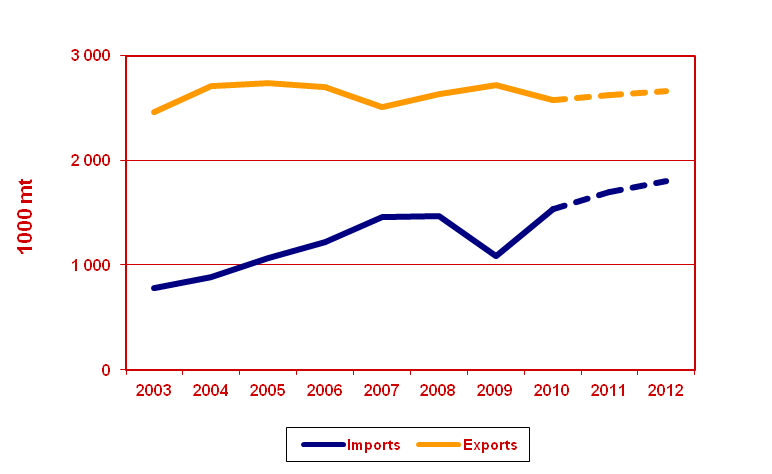 For additional information please contactAlex McCuskerstats.timber@unece.org